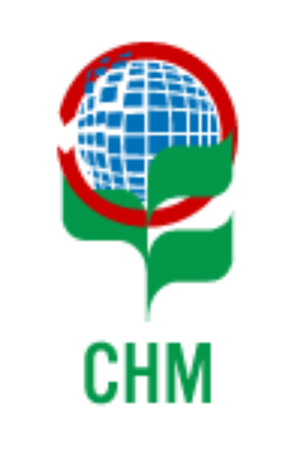 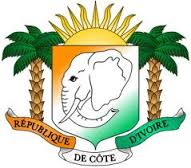 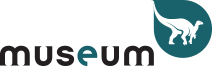 CHM de la Côte d’Ivoirede Buea (2014) à Cotonou (2016)
Par 
OUATTARA Djakalia
Gestionnaire
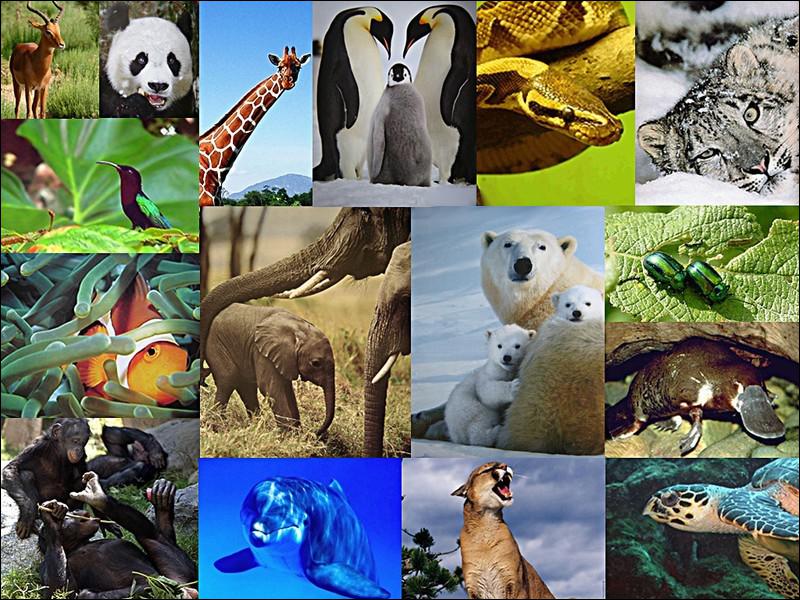 1
LES ACTIVITES DU CHM APRES BUEA
PLAN DE L’EXPOSÉ
I- ACTIVITÉS DE LA CELLULE CHM-CI
II-ACTIVITÉS LIÉES AUX PROJETS FINANCÉS PAR L’IRSNB
Projet 1 : PRINCIPALES ACTIVITÉS ET LEUR RÉSULTATS OBTENUES 
Projet 2 : PRINCIPALES ACTIVITÉS ET LEUR RÉSULTATS OBTENUES
III – DIFFICULTES/CONTRAINTES 
IV - PERSPECTIVES
2
I- ACTIVITÉS DE LA CELLULE CHM-CI APRÈS BUÉA
1Redynamisation des activités de la cellule CHM-CI (mardi du CHM-CI).
RESTRUCTURATION DE LA CELLULE COMME ORGANISATION DE LA SOCIÉTÉ CIVILE (ONG)
DÉCLARATION ADMINISTRATIVE EN COURS
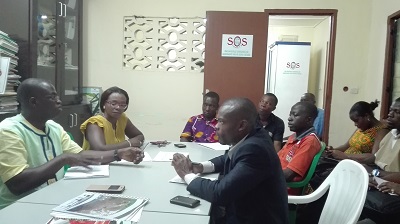 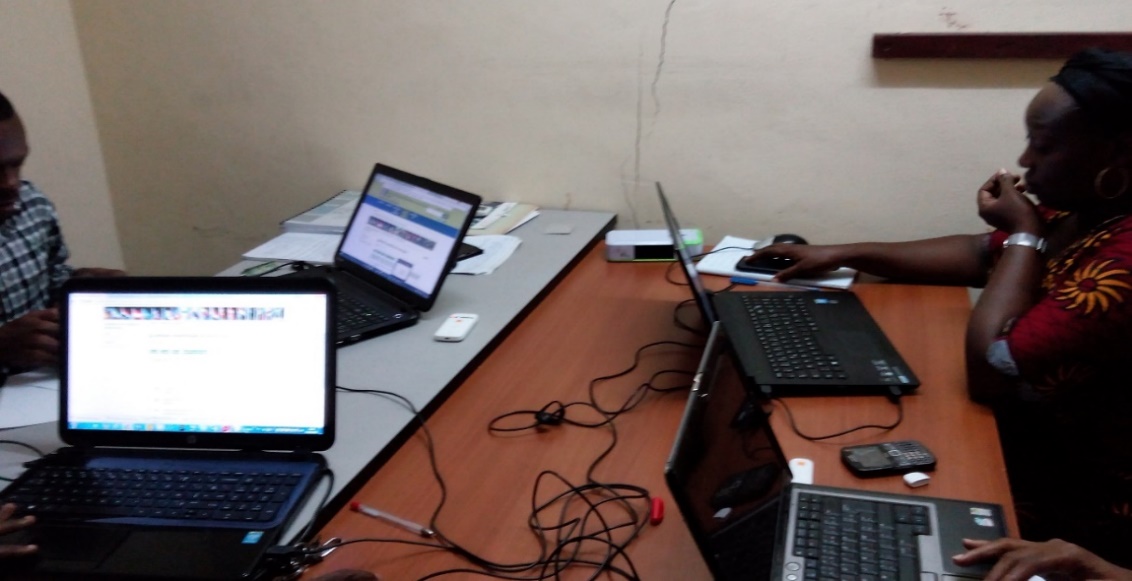 AUGMENTATION DU NOMBRE D’ACTEURS : DE 7 À 21
CRÉATION DE TROIS GROUPES DE TRAVAIL DE 7 PERSONNES/GROUPE
INSTAURATION DU PRIX ANNUEL DU « MEILLEUR CONTRIBUTEUR » : TROPHÉE + 100 000 F CFA
Réunion de relance des activités de la cellule CHM-CI
Passage hebdomadaire d’une équipe
3
2. Séminaire de formation sur le système d’information géographique (SIG) effectué sur 3 jours.
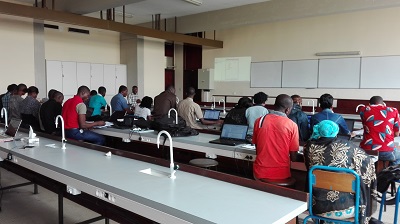 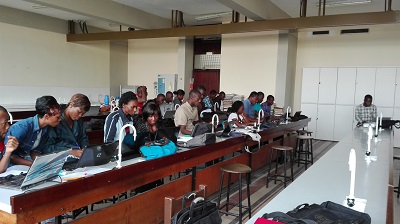 Séminaire de formation sur le SIG initié par la cellule CHM-CI
4
II- PROJETS FINANCÉS par l’IRSNB APRES BUEA
2 projets financés par l’IRSNB

Projet 1: Collecte de données scientifiques sur la flore, la faune et les services écosystémiques de la zone refuge de la Biodiversité d’agbaou (sud-ouest ivoirien) et Enrichissement du site CHM de la Côte d’Ivoire à partir des données collectées. 

Projet 2: Projet d’éducation et de sensibilisation sur les Espèces Exotiques Invasive (EEE) en Côte d’Ivoire.
3
Activités menées: Inventaire floristique (collecte des données sur le terrain)
II- Projet 1 : Principales activités menées
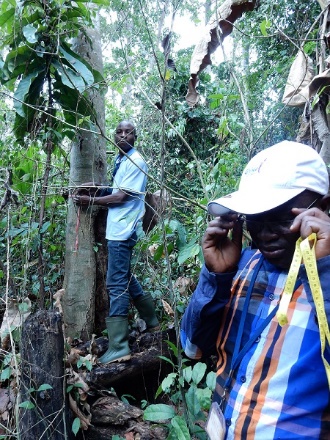 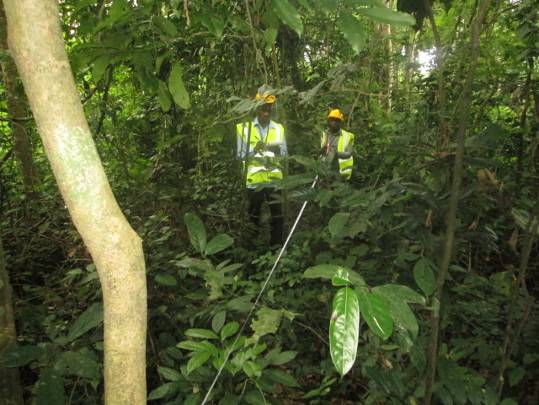 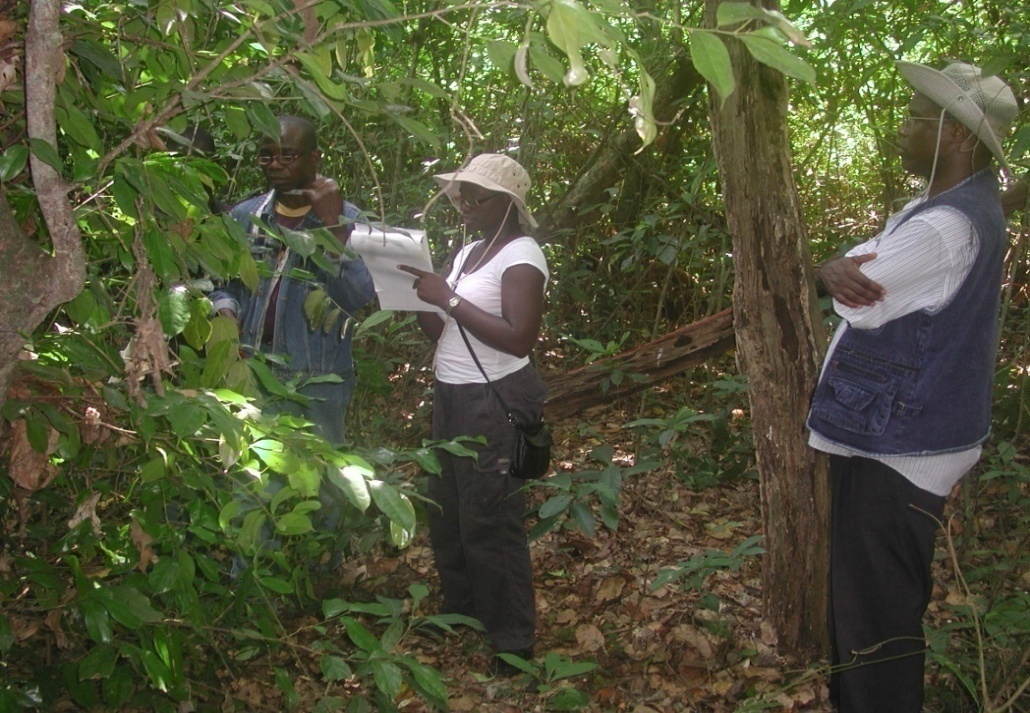 Inventaire des espèces présentes dans les relevés
Mise en place de parcelle de relevé
Mesure de la circonférence des espèces ligneuses
4
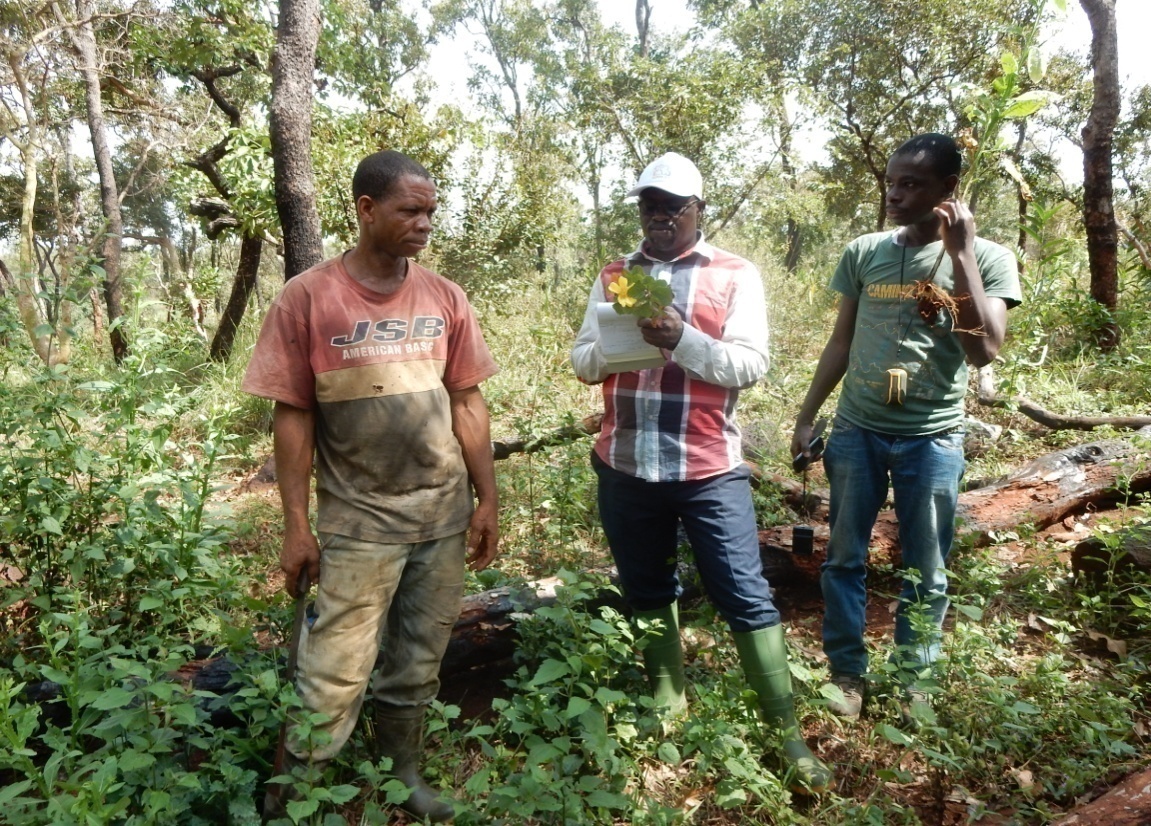 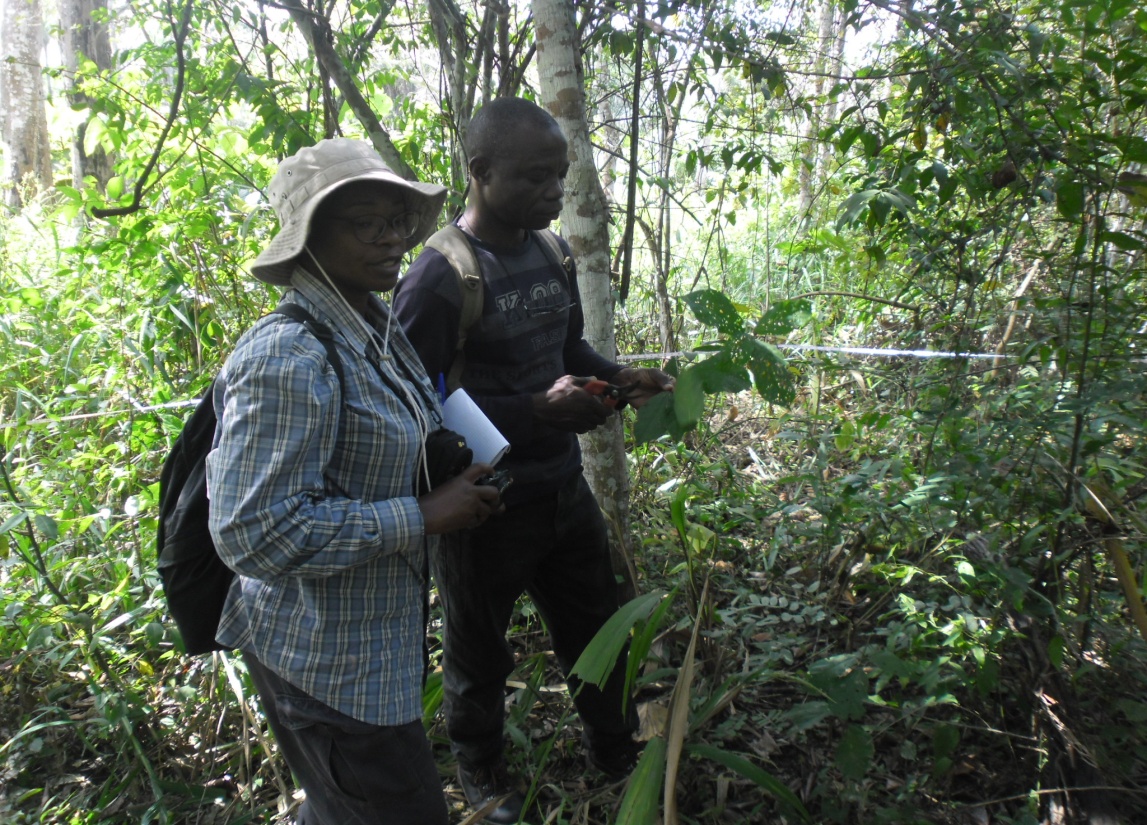 Mesure de DBH
Interviews sur l’utilisation des plantes par les communautés locales
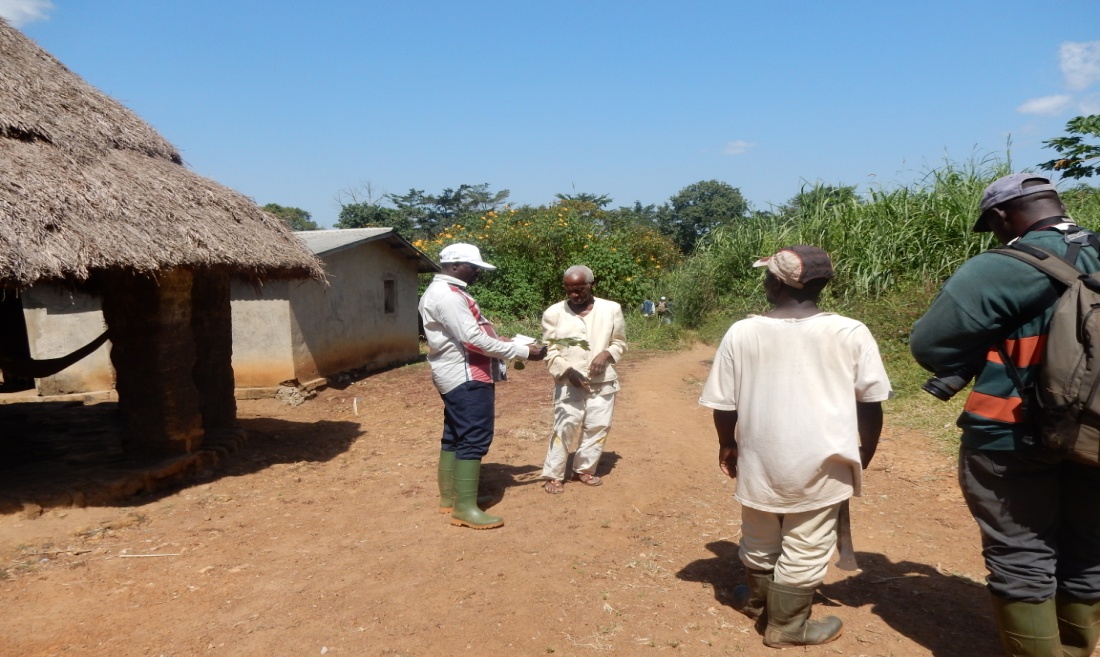 7
Projet 1 : Principales activités et leur résultats obtenues
QUELQUES ESPÈCES CARACTÉRISTIQUES INVENTORIÉES :
Aptendra zenkeri
Cola lorougnonis
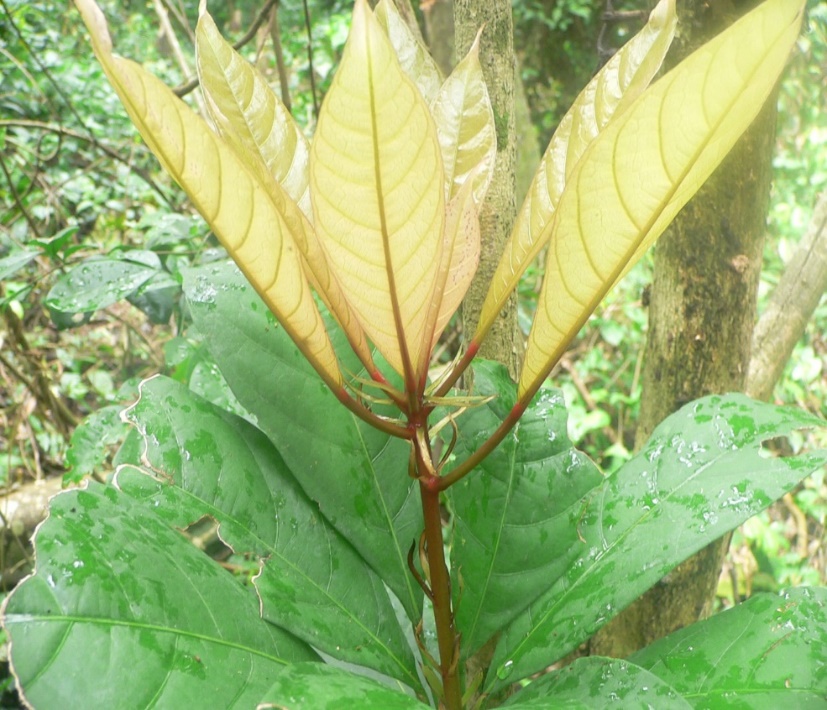 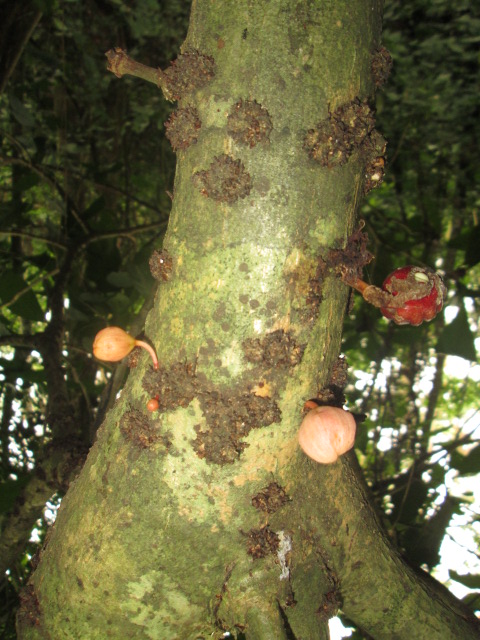 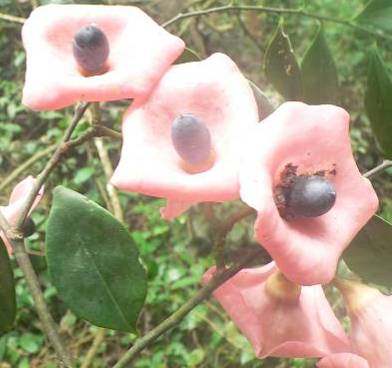 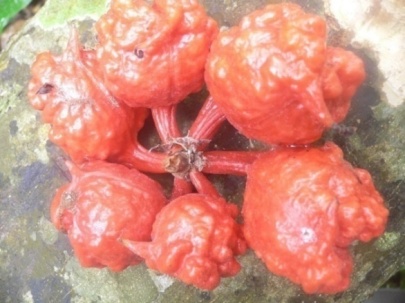 Fruit de Aptendra zenkeri
Rameau et fruits de Cola lorougnonis
Tronc de Cola lorougnonis
5
Quelques Plantes alimentaires
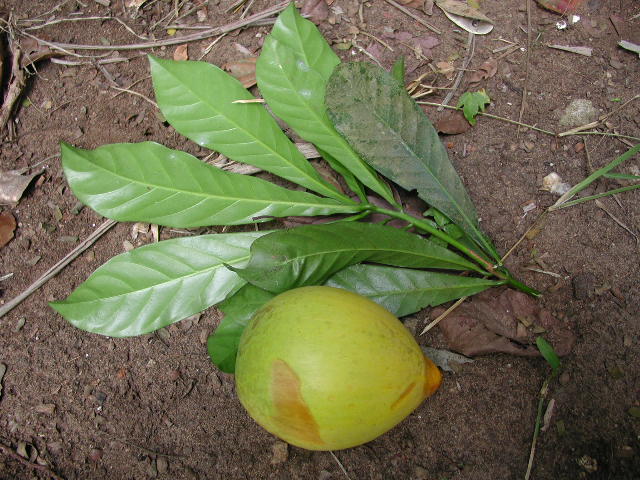 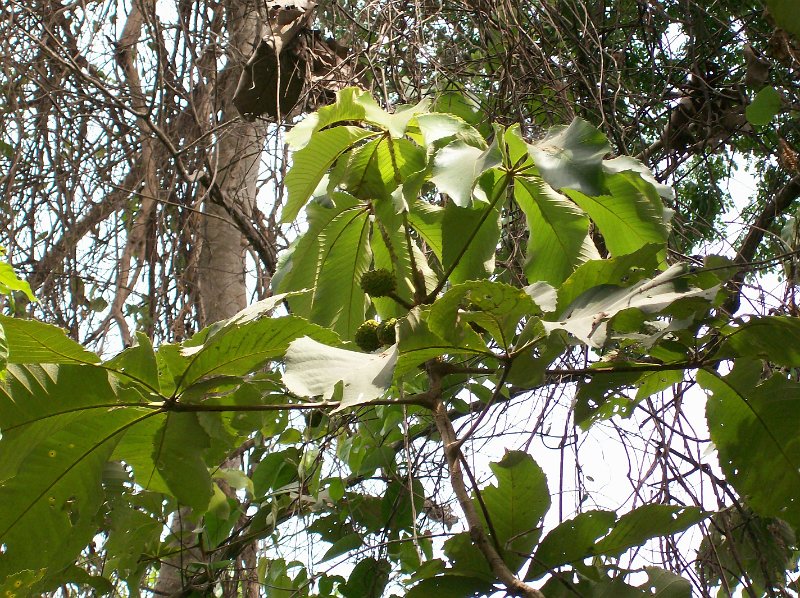 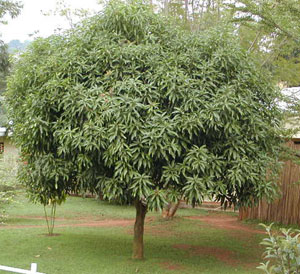 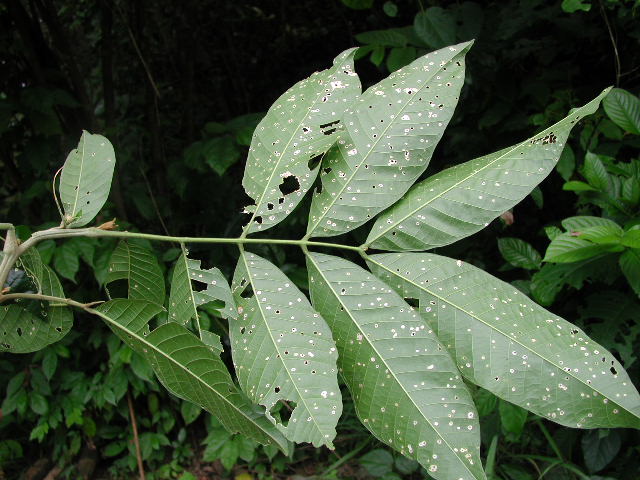 Mangifera indica (Anacardiaceae)
Myrianthus arboreus
(Cecropiaceae)
Tieghemella heckelii   Pierre ex. 
	Chév.   (Sapotaceae)
Blighia sapida (Sapindaceae)
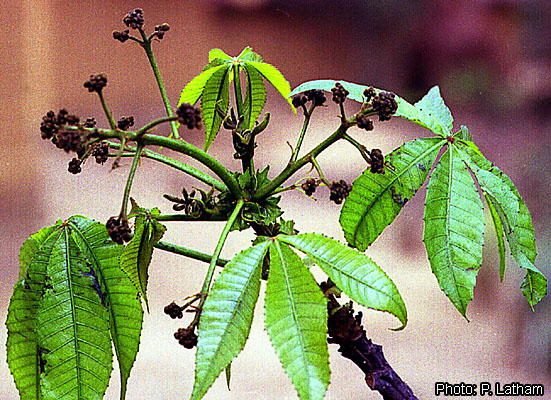 Ricinodrendron heudelotii
(Euphorbiaceae)
9
QUELQUES PLANTES MEDICINALES
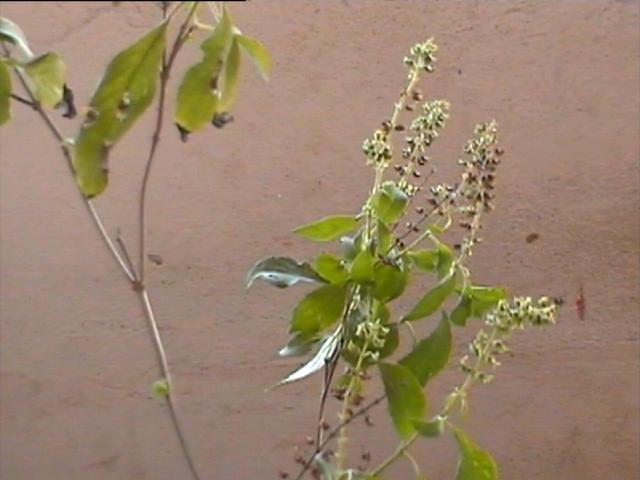 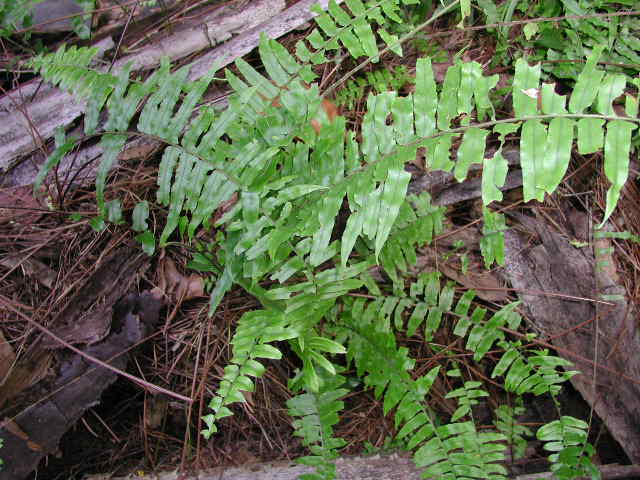 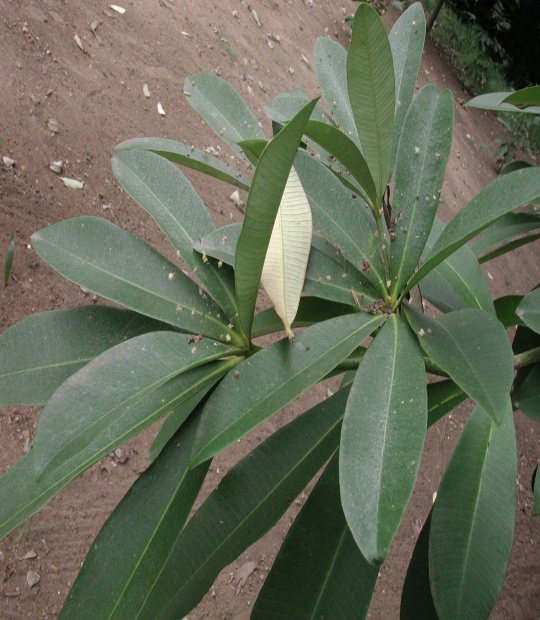 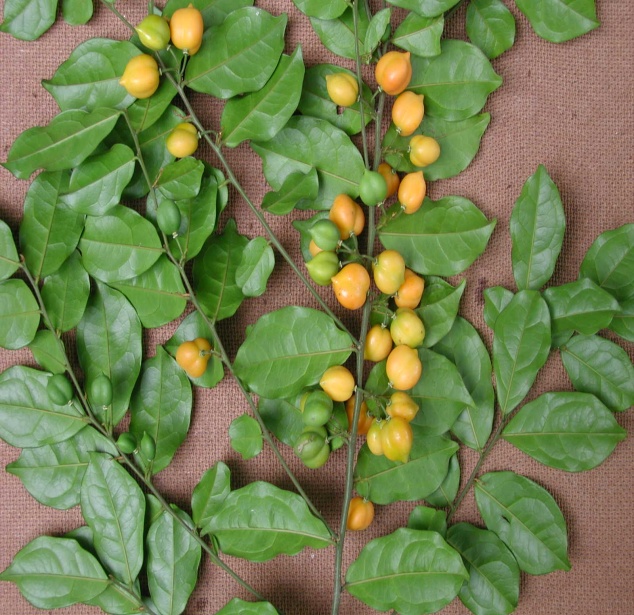 Ocimum gratissimum Linn. (Lamiaceae)
Carpolobia lutea  (Polygalaceae)
Alstonia boonei  De Wild (Apocynaceae)
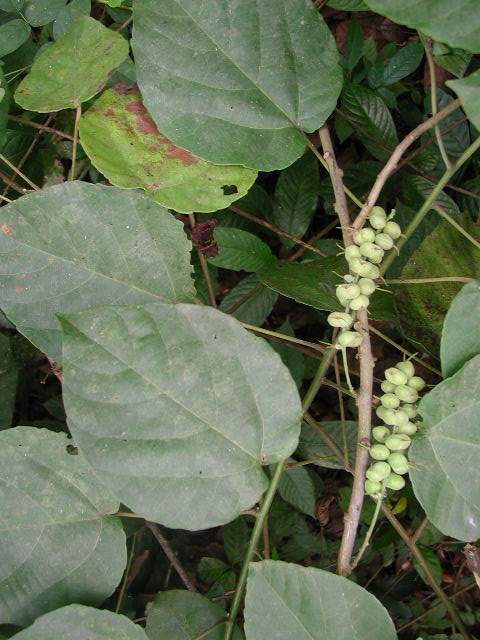 Nephrolepis biserrata (Sw.) Scott. (Dilleniaceae)
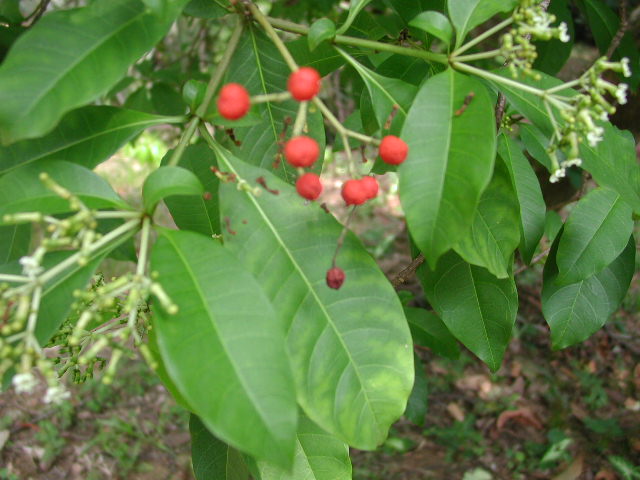 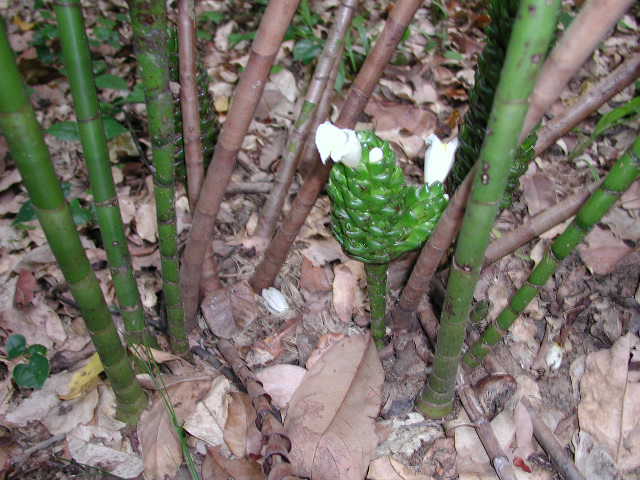 Costus dubius (Zingiberaceae)
Rauvolfia vomitoria Afzel. (Apocynaceae)
10
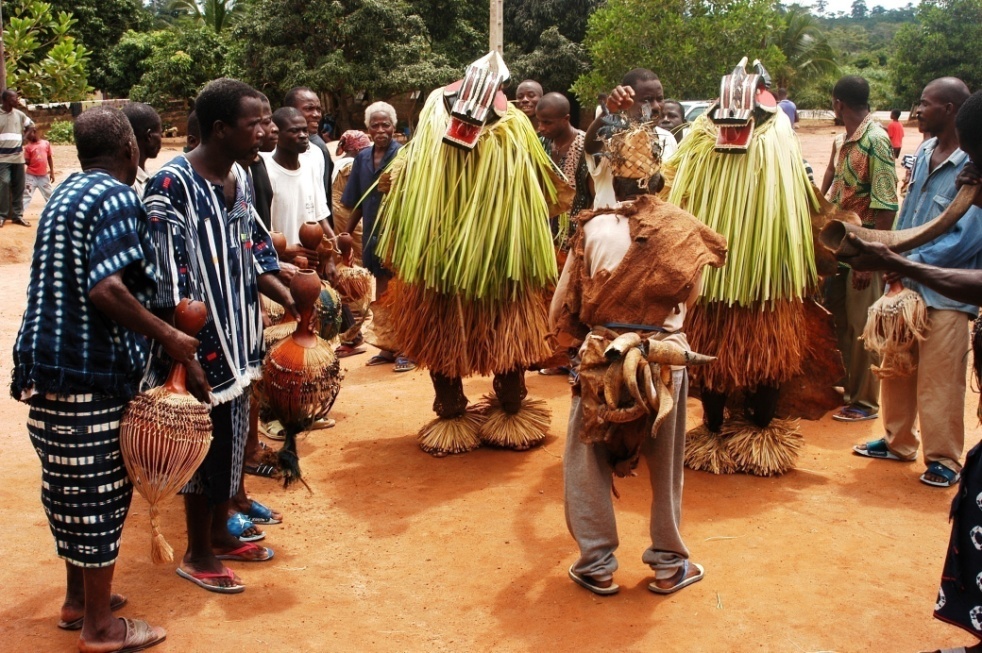 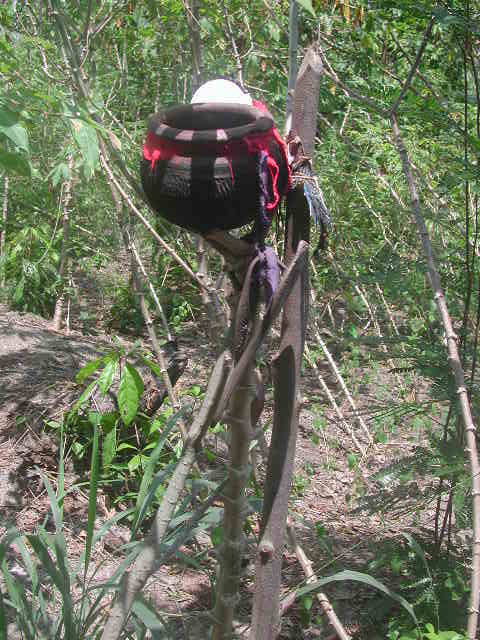 Usages des plantes à des fins culturelles
11
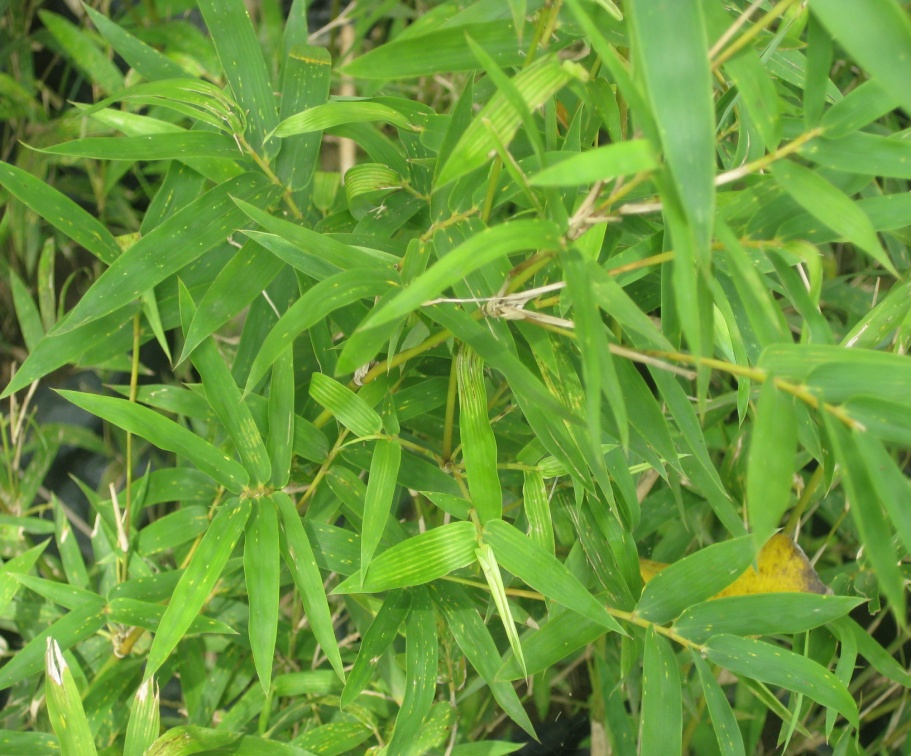 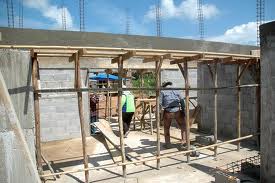 Bambusa vulgaris  Schrad (Poaceae)
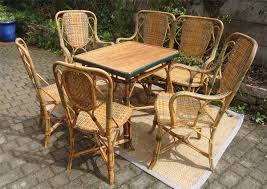 Fabrication de meubles
12
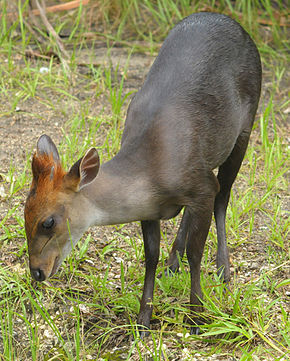 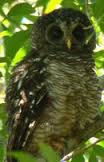 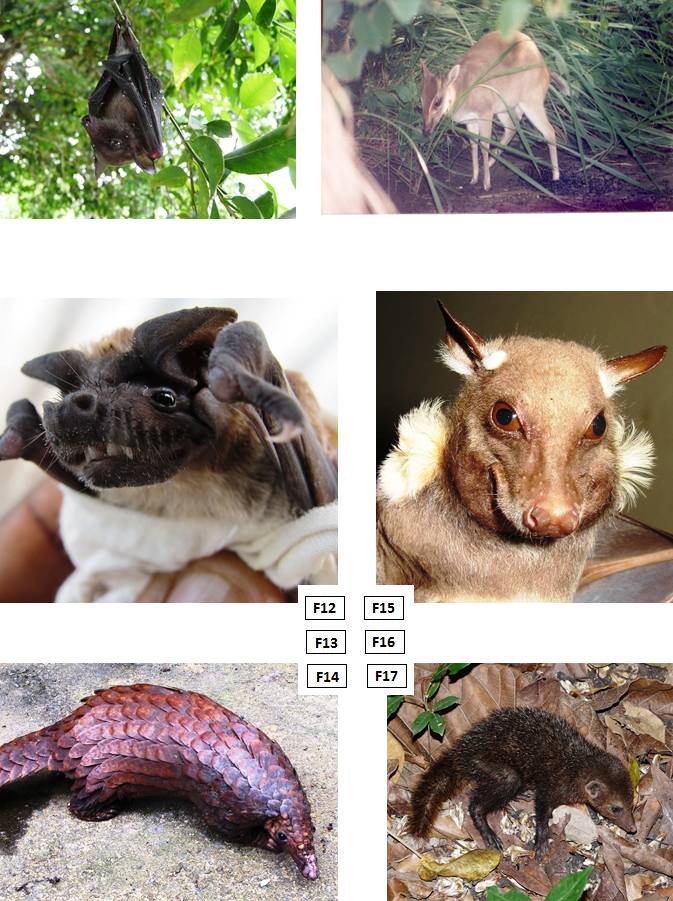 Pangolin (Manis gigantea)
Chouette africaine (Strix woodfordii )
Céphalophe de Maxwell (Cephalophus maxwelli )
13
Projet 1 : Principales activités et leur résultats obtenues
Données analysées et traitées
Liste complète des espèces inventoriées de la zone refuge d’Agbaou désormais disponible.
Données sur le terrain collectées progressivement numérisées et en cours de publication sur le site Web CHM-CI.
Services écosystémiques recensés .
6
II- PROJET 2 : PRINCIPALES ACTIVITÉS ET LEUR RÉSULTATS OBTENUES
Activités menées:
Spots diffusés dans les médias audio visuels, médias traditionnels pour sensibiliser les acteurs aux contrôles des voies d’introduction des EEE et à la lutte contre la prolifération.

Formation des acteurs locaux à l’identification des EEE, au contrôle des voies d’introduction des EEE et à la lutte contre la prolifération des EEE

Visites guidées dans les parcs et réserves Biologiques
7
Projet 2 : Principales activités et leur résultats obtenues
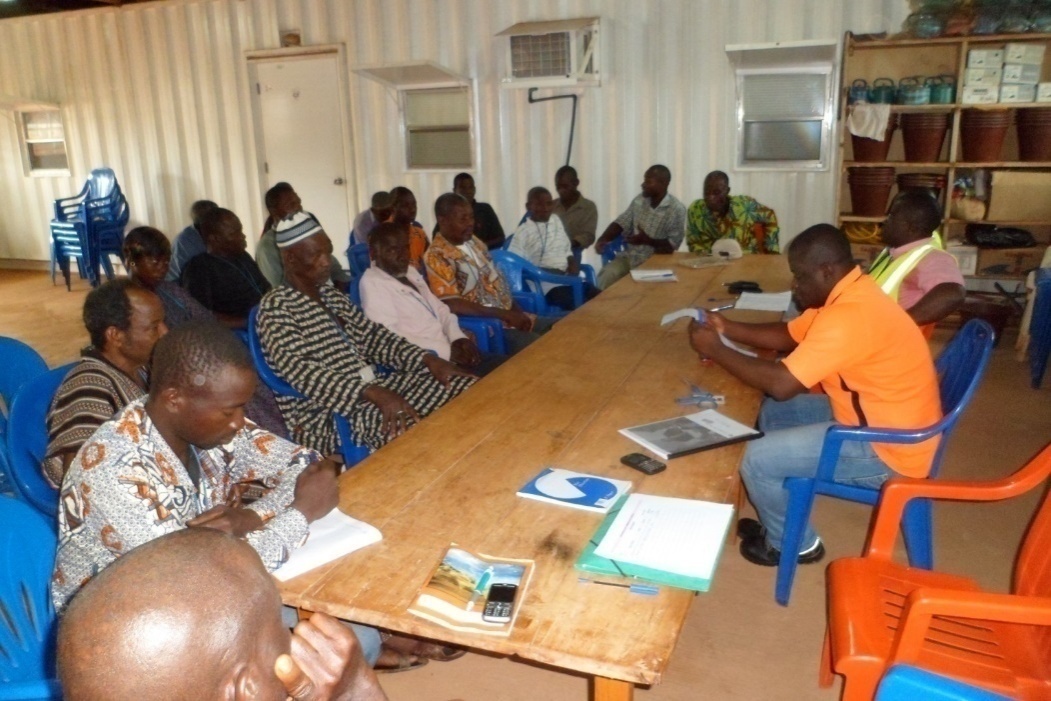 Campagnes d’éducation, de sensibilisation des acteurs locaux à travers des rencontres.
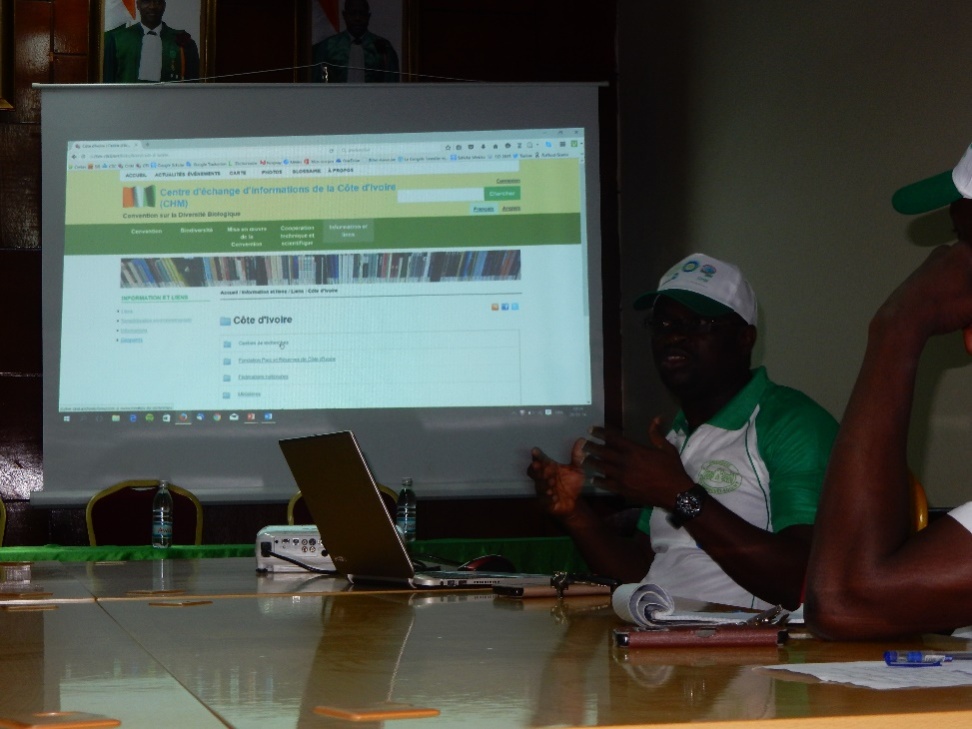 Présentation du site Web du CHM au public.
8
Projet 2 : Principales activités et leur résultats obtenues
Acteurs locaux formés à l’identification des EEE, au contrôle des voies d’introduction des EEE et à la lutte contre la prolifération des EEE.
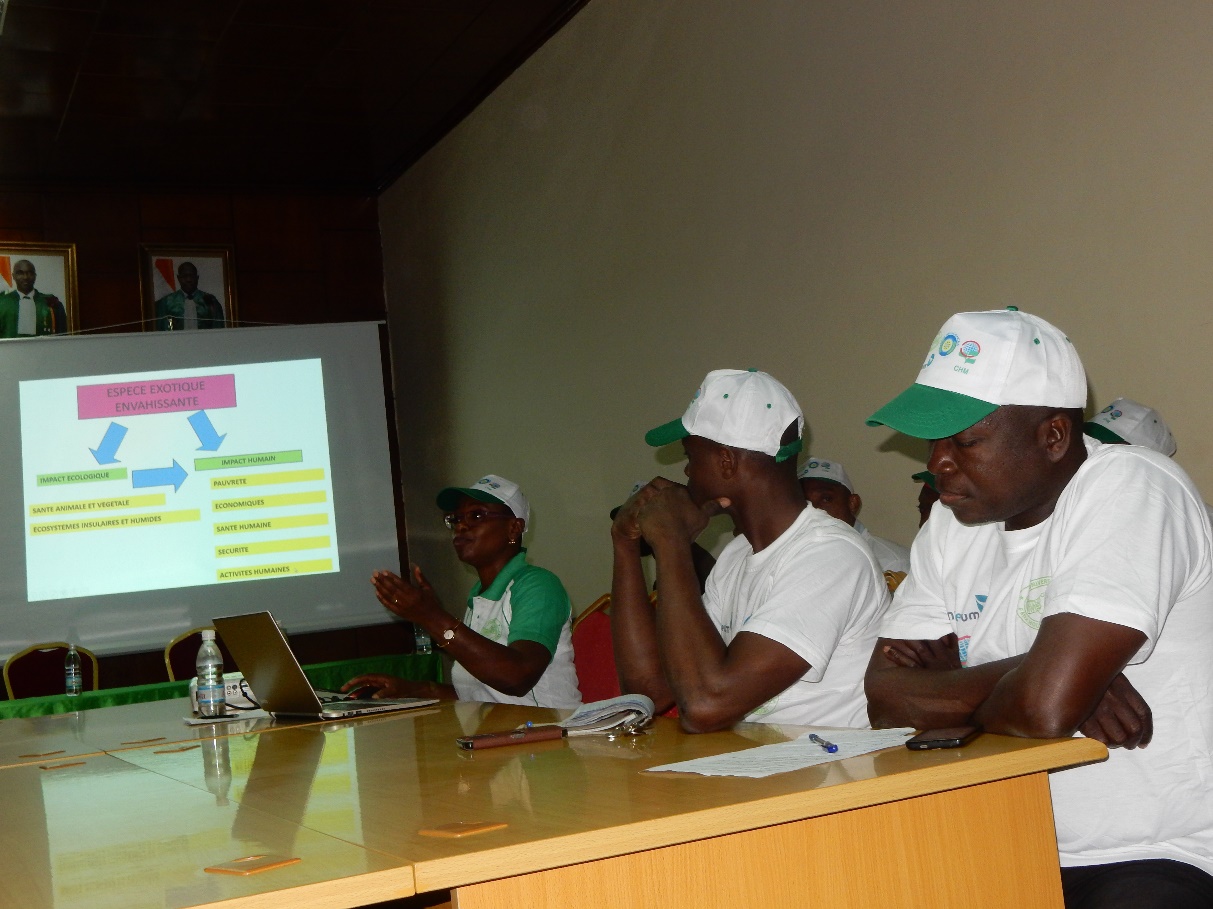 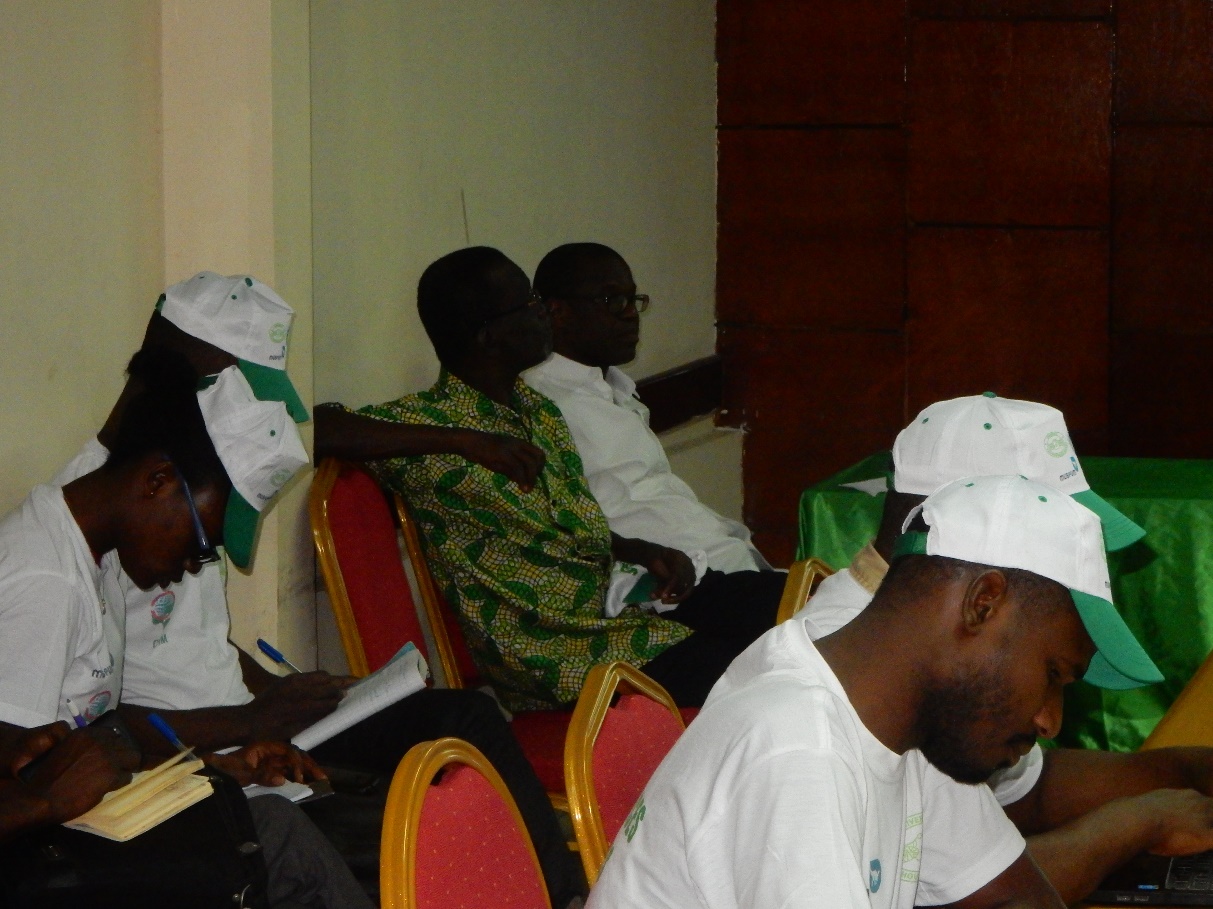 9
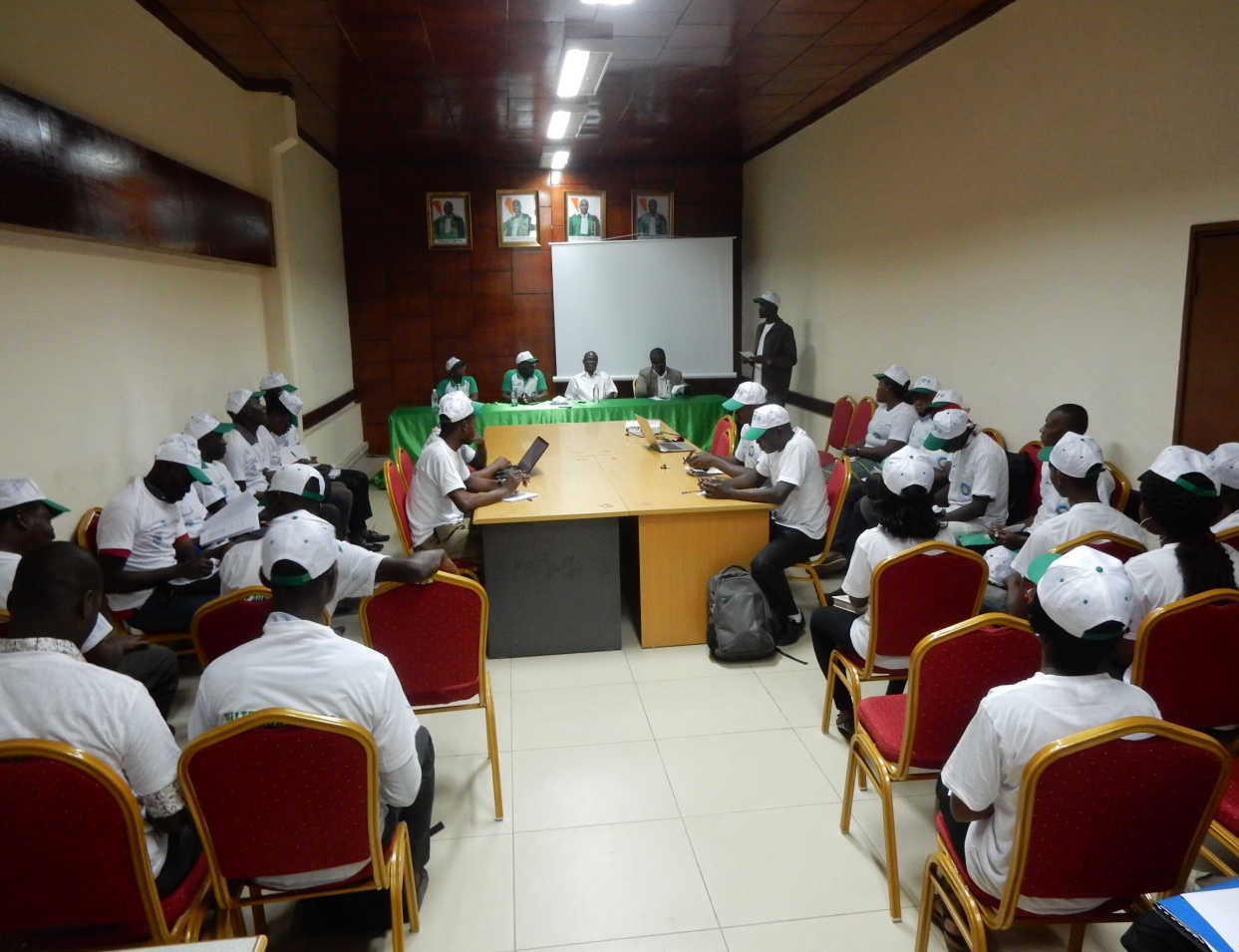 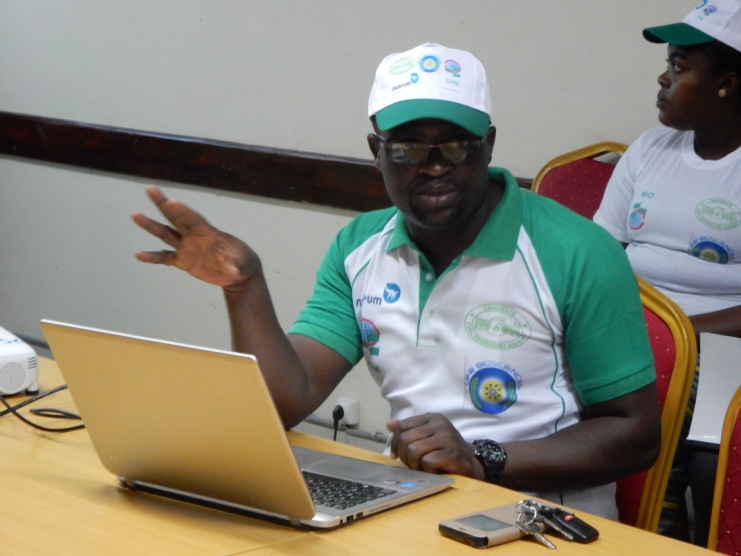 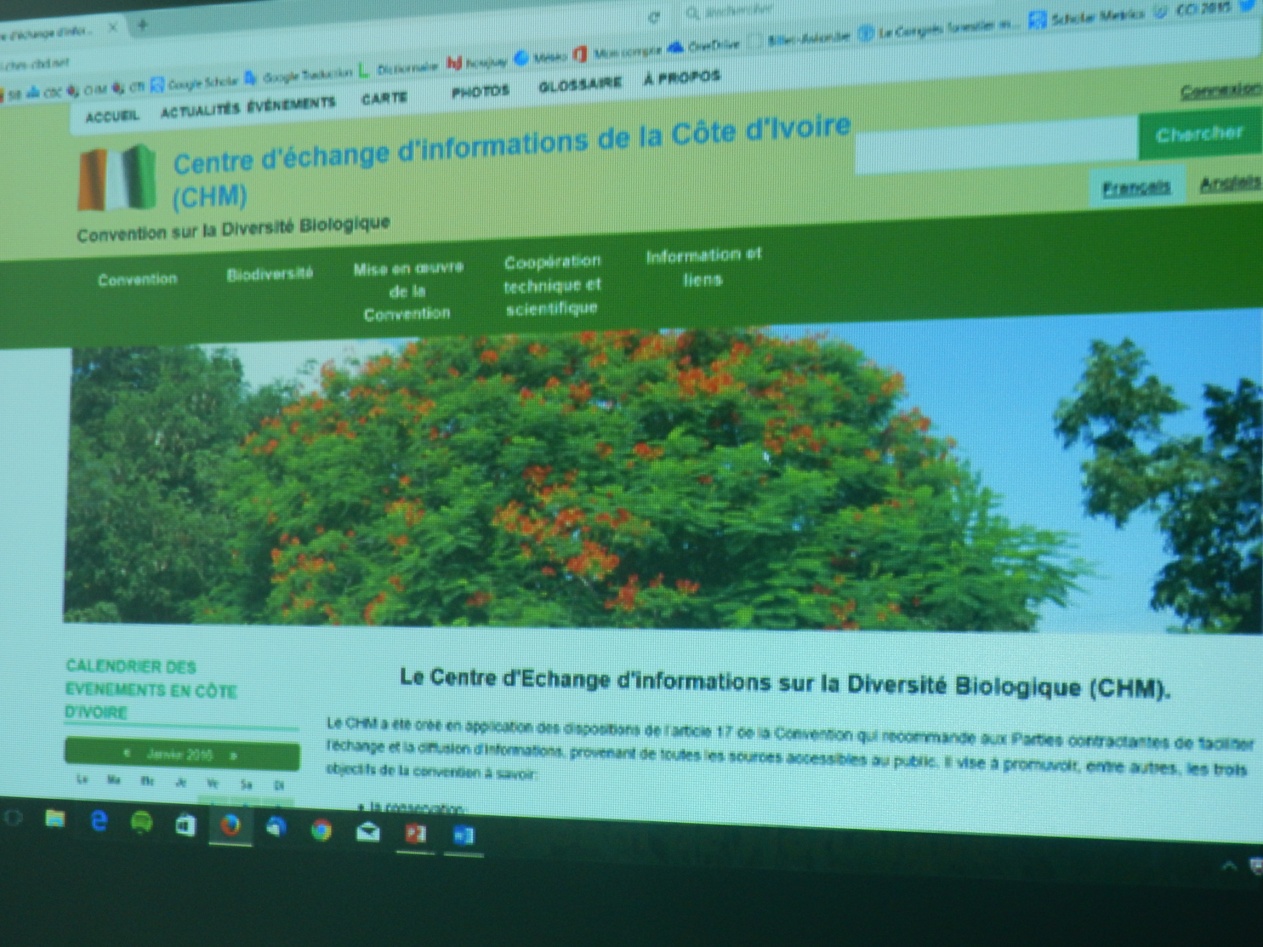 18
Présentation du site aux participants
Projet 2 : Principales activités et leur résultats obtenues
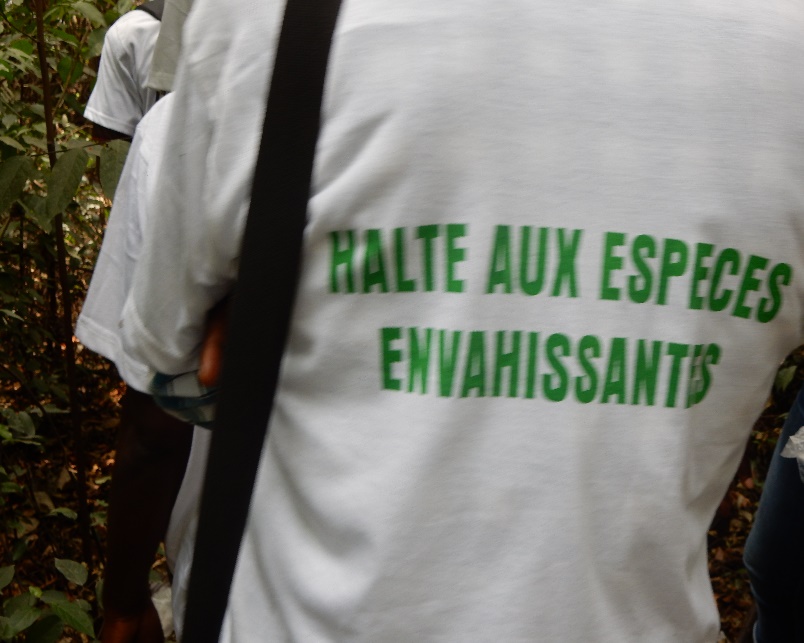 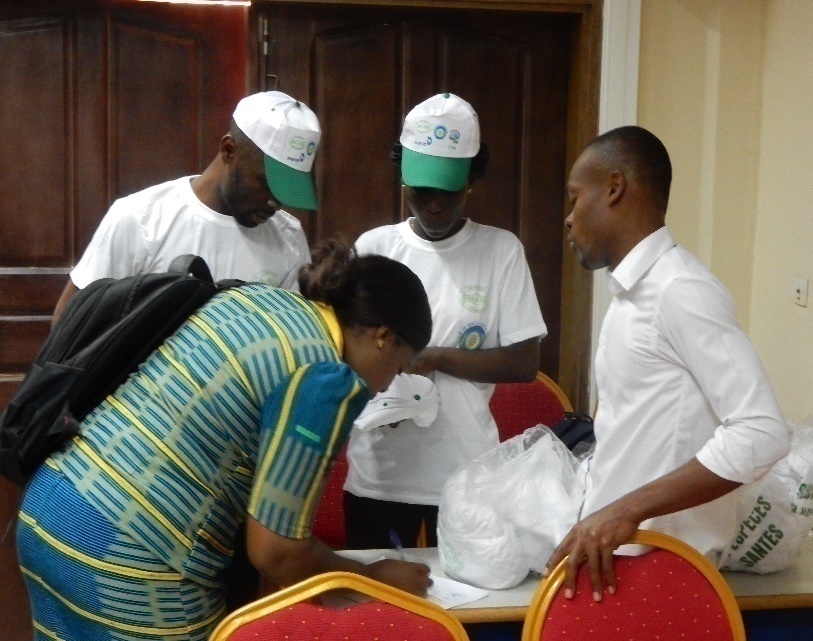 Poster, dépliant, banderole, T-shirts, casquettes à l’effigie des EEE édités et diffusés.
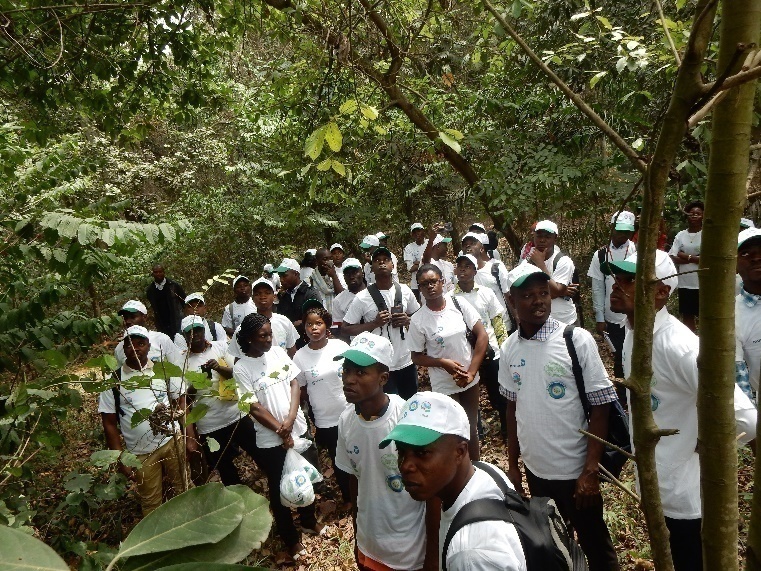 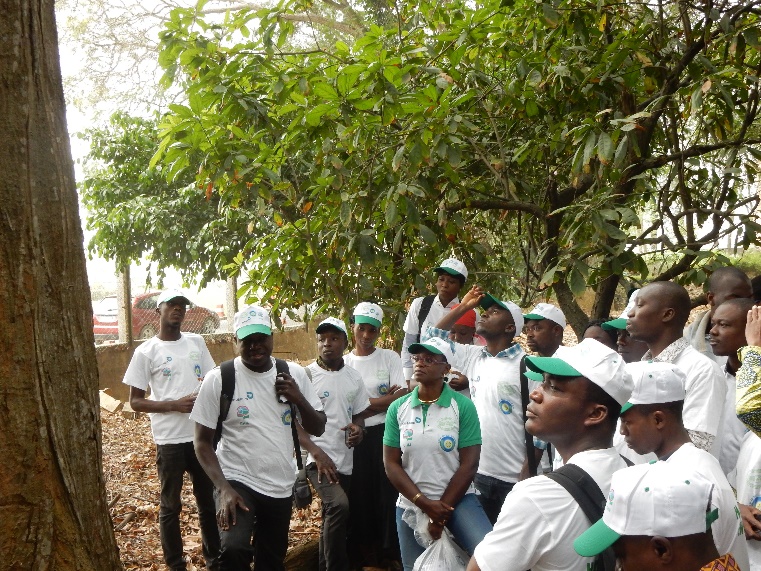 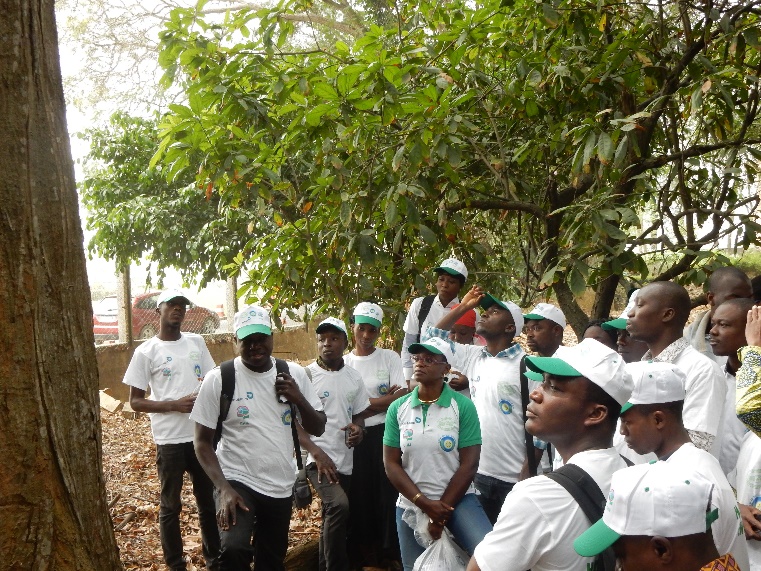 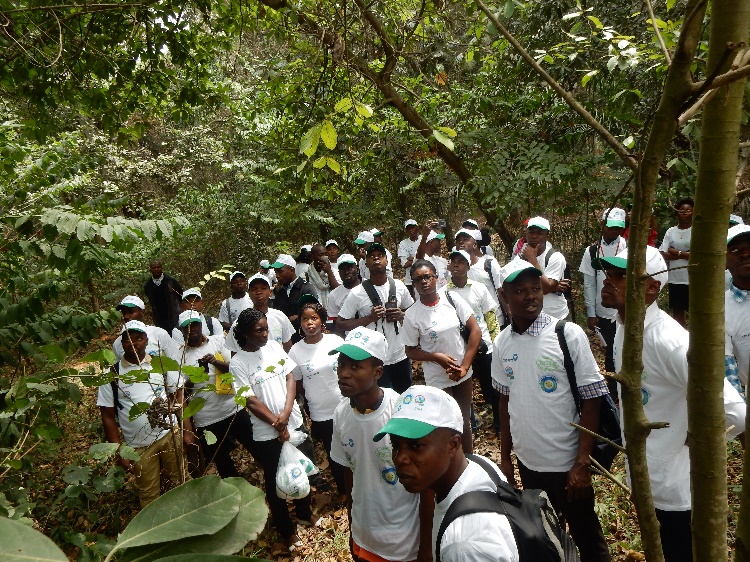 Visites dans les parcs et réserves pour le suivi de la formation des acteurs locaux.
10
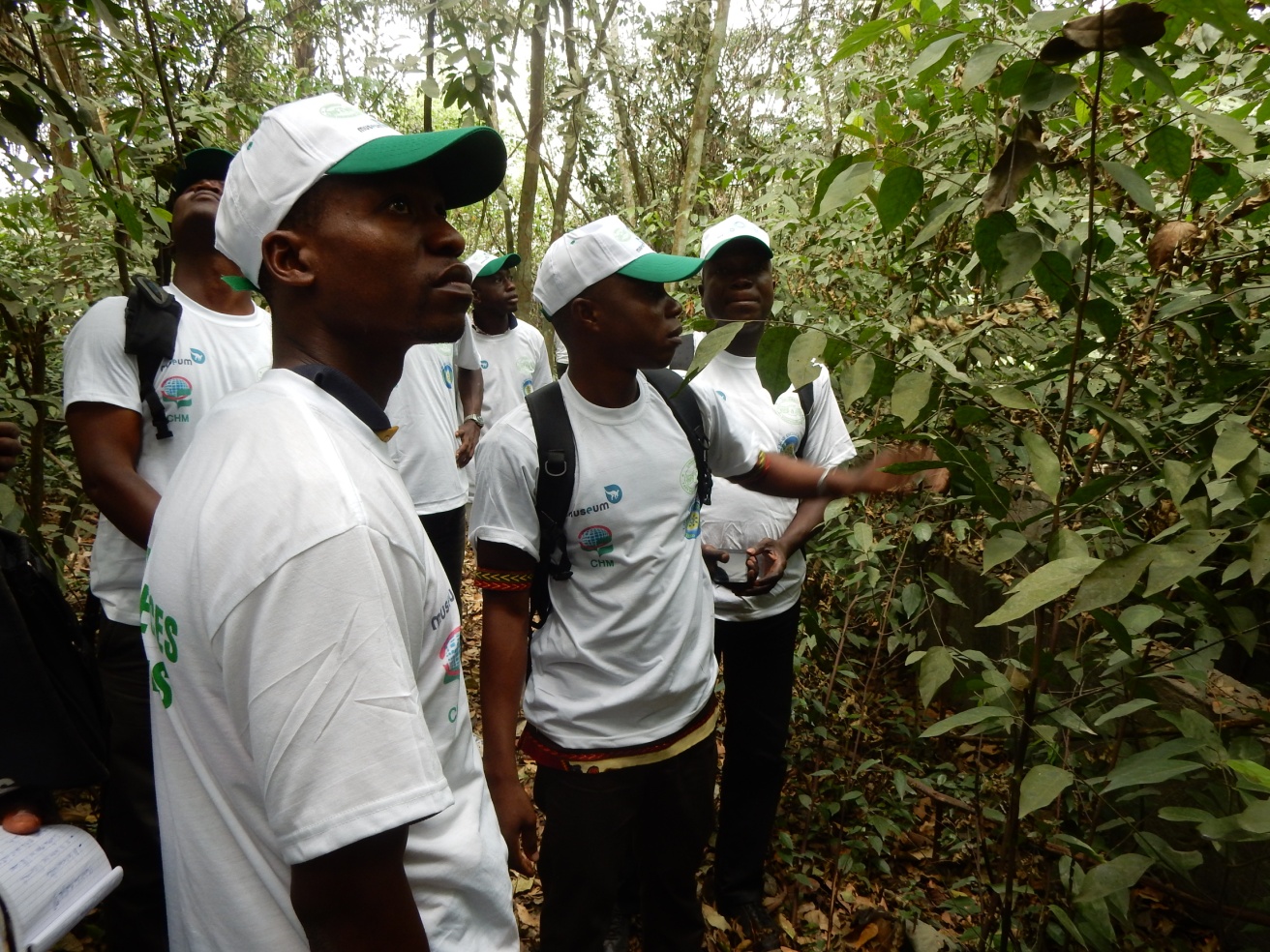 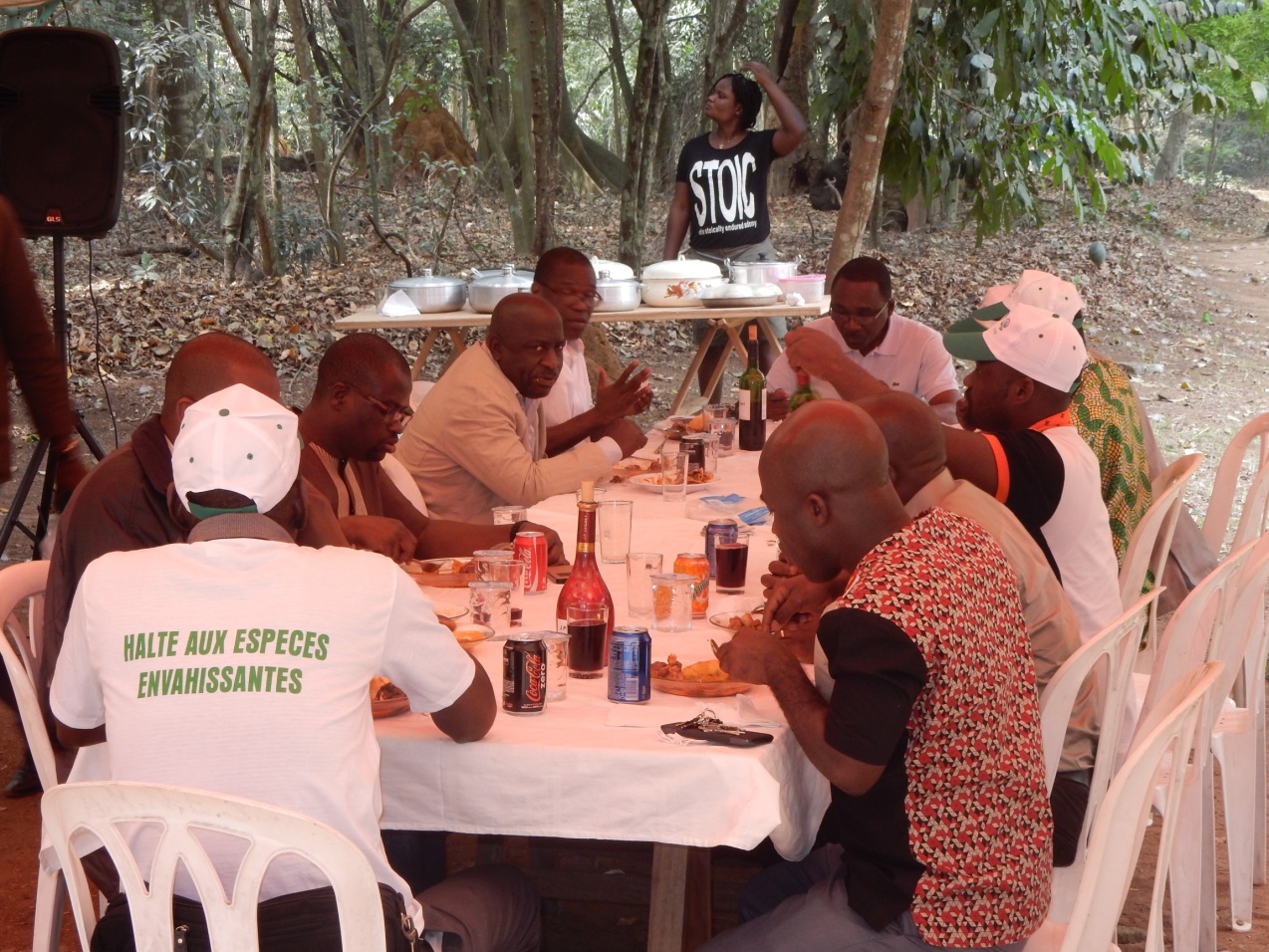 Rafraichissement
Une espèce envahissante au Parc du Banco
20
Supports de sensibilisation
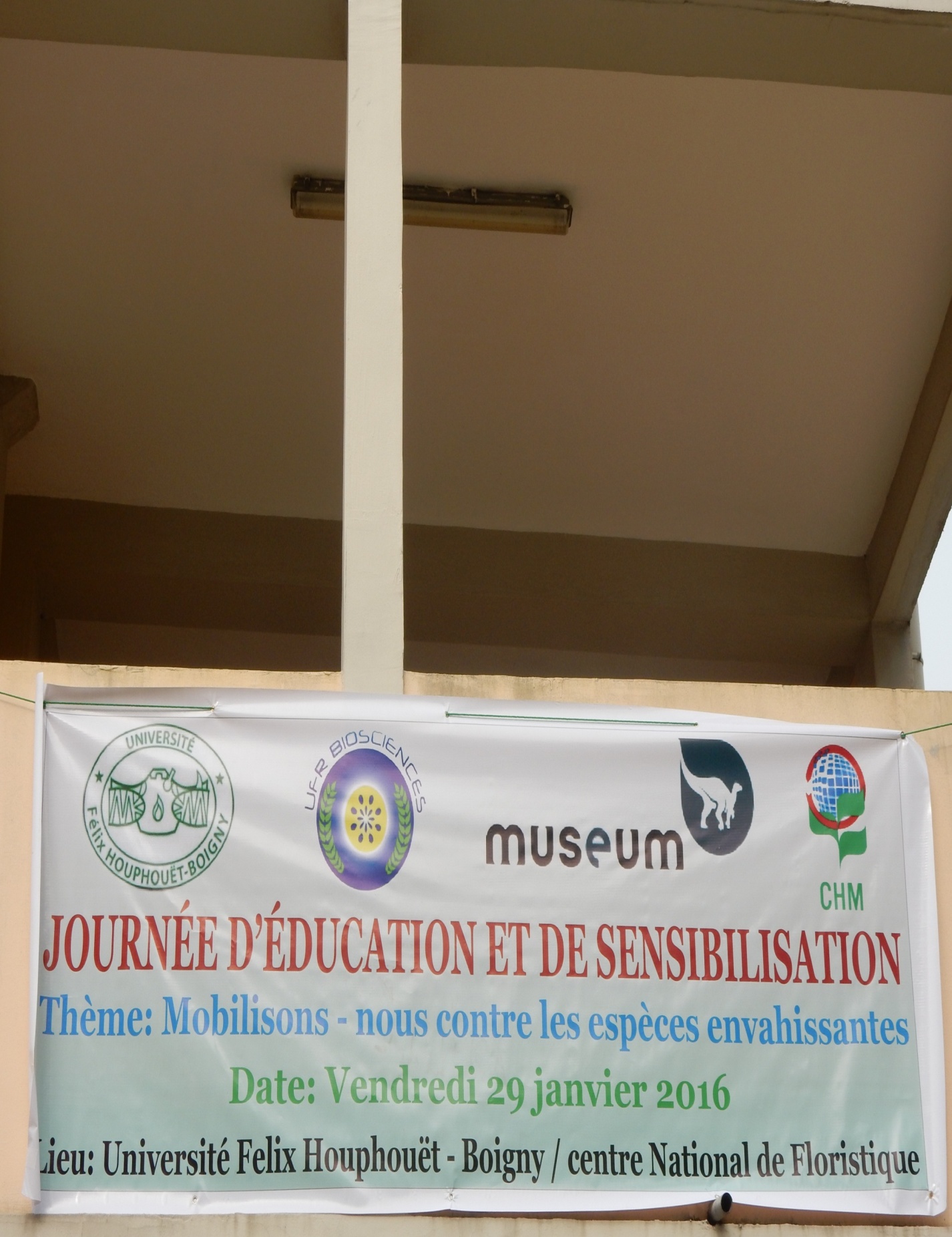 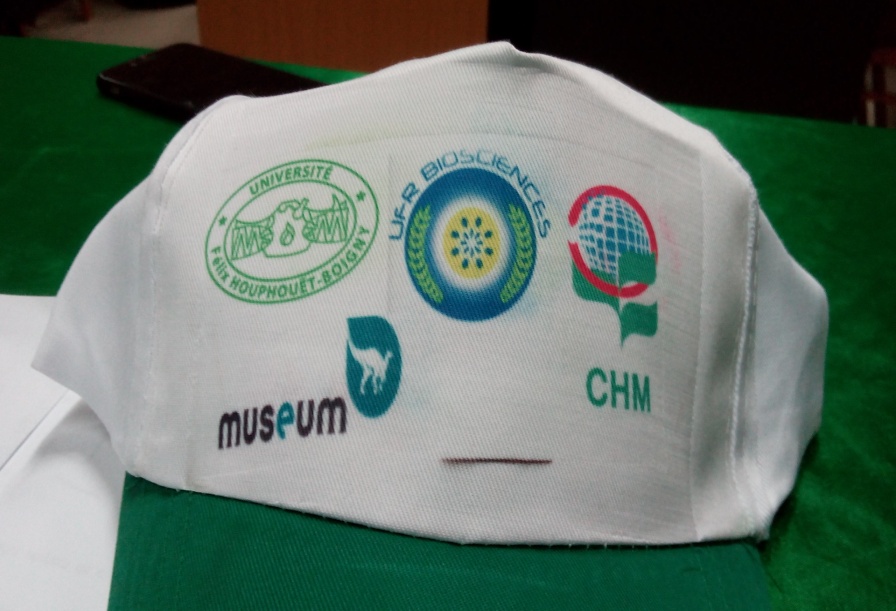 Banderoles
Casquettes/Tee-shirts
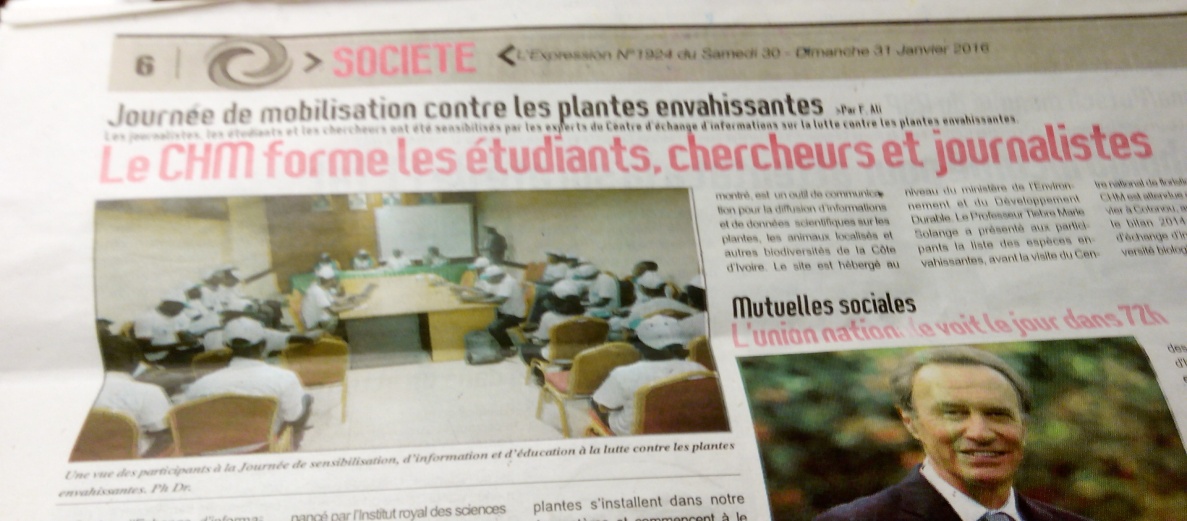 Presse
21
PROJET 2 : PRINCIPALES ACTIVITÉS ET LEUR RÉSULTATS OBTENUES
Publications d’articles scientifiques :  En cours
11
EFFETS ET IMPACTS DES ACTIVITES SUR LE CHM
Augmentation du nombre de visiteurs du site 

Augmentation du nombre de bénévoles de la cellule CHM

Renforcement de la coopération avec la presse
23
DIFFICULTES/CONTRAINTES
FAIBLE IMPLICATION DES CONTRIBUTEURS FORMES (75 % Inactifs)
Identification de 21 Nouveaux volontaires à former comme contributeurs





 INSUFFISANCES DE RESSOURCES POUR LE FONCTIONNEMENT DE LA CELLULE CHM
Renforcement du statut légal de la cellule
24
PERSPECTIVES  2016
Un atelier de renforcement de capacités de 21 Nouveaux contributeurs volontaires
Renforcement du statut de la cellule CHM
Un projet de collecte de données et de sensibilisation sur l’impact des changements climatiques
Créer une rubrique de sensibilisation et de vulgarisation du CHM dans le quotidien d’Etat « Fraternité matin »
25
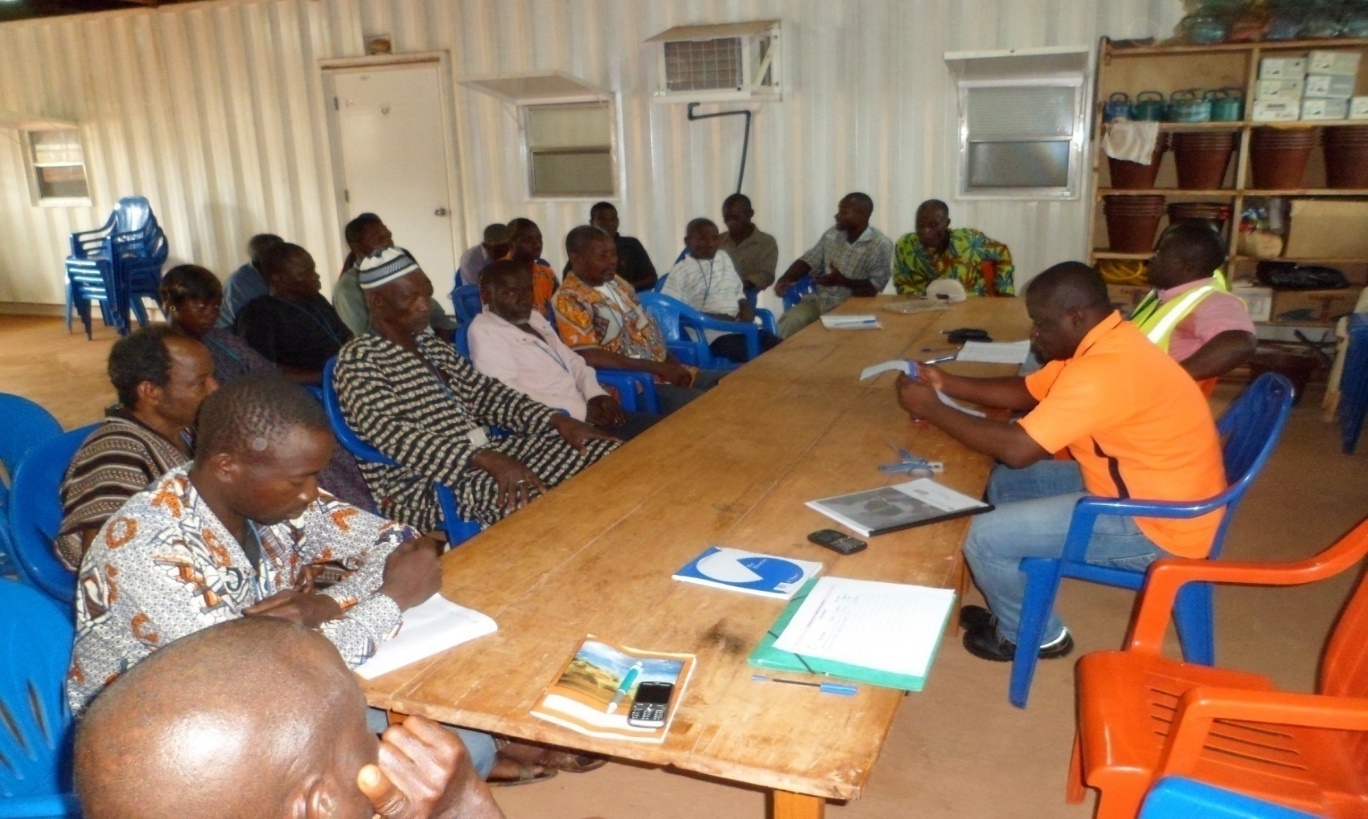 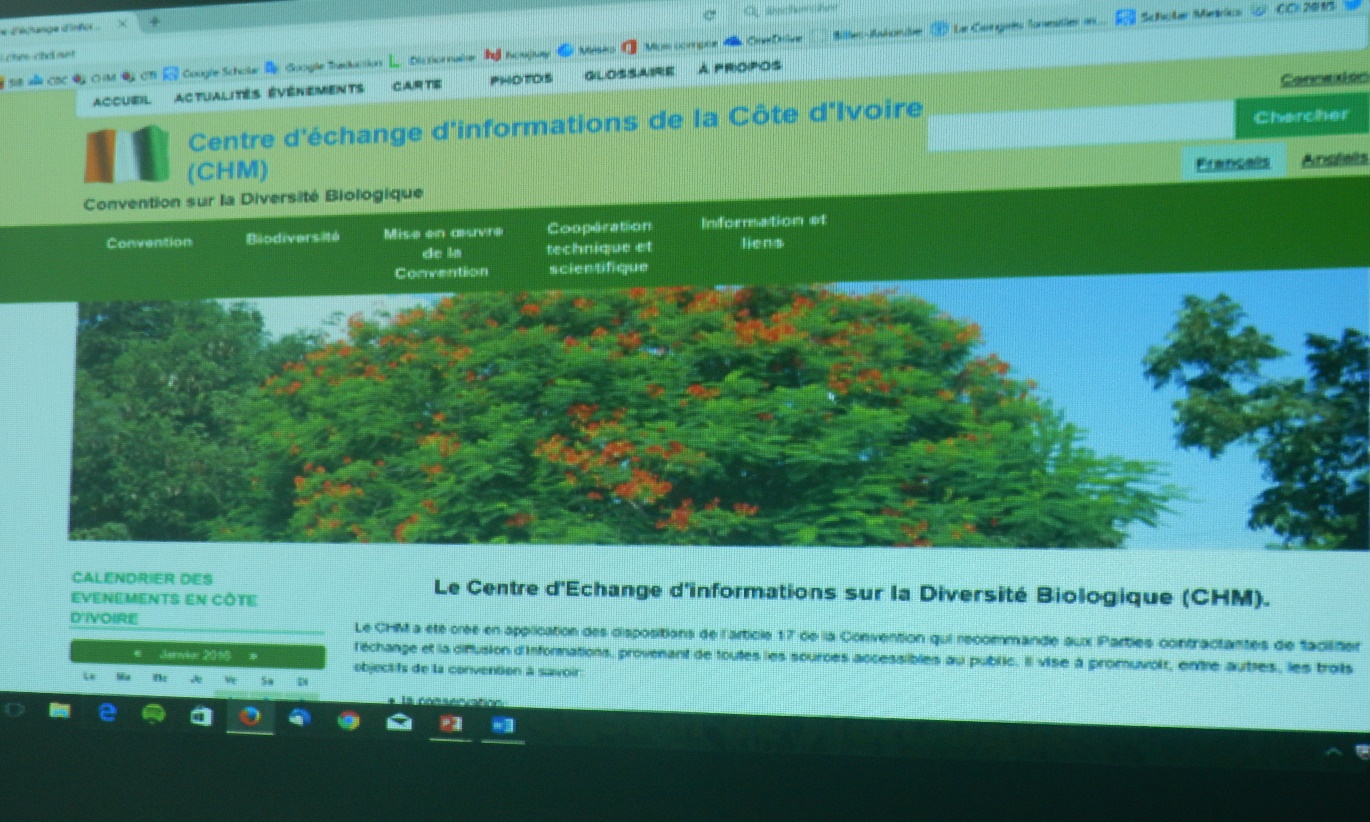 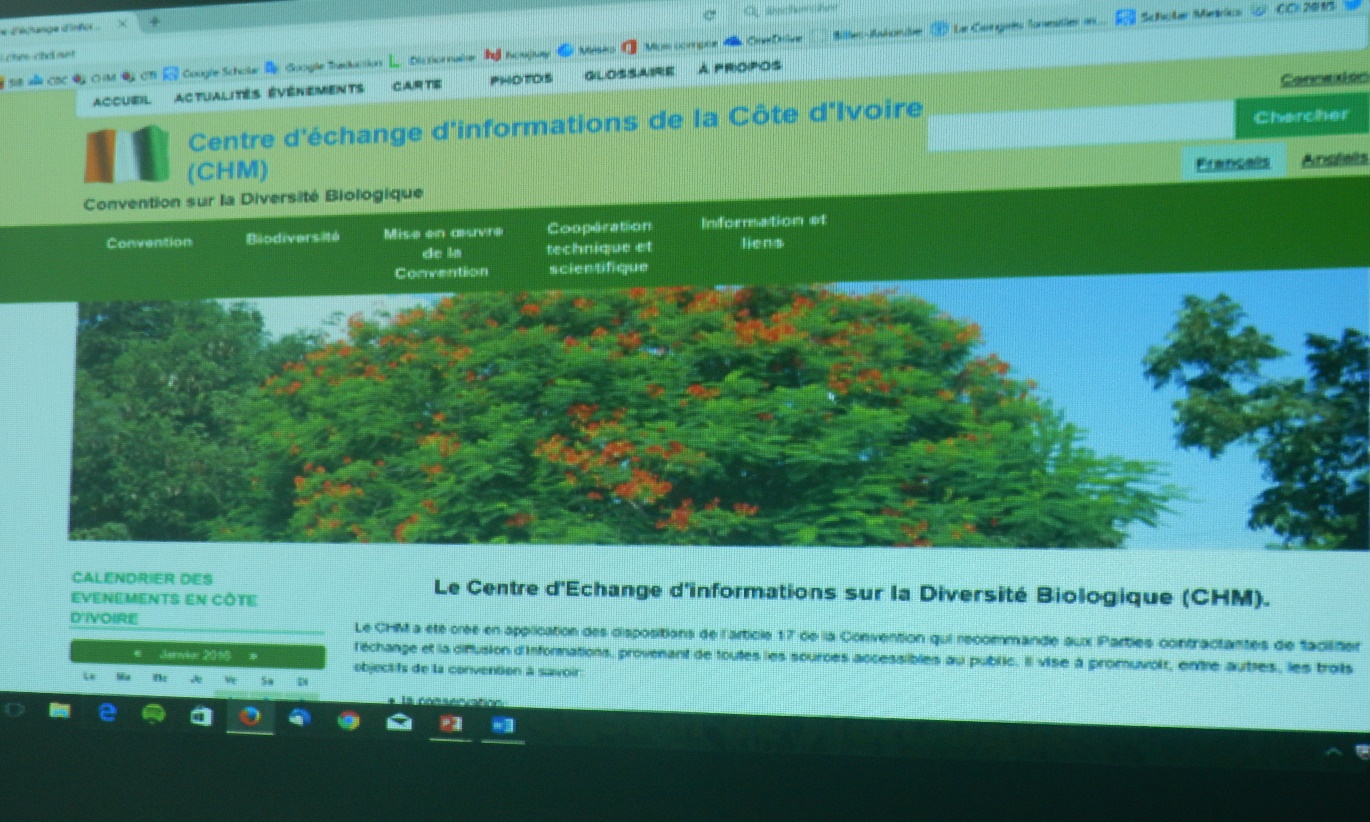 NOUS VOUS REMERCIONS POUR VOTRE AIMABLE ATTENTION
NOUS VOUS REMERCIONS POUR VOTRE AIMABLE ATTENTION
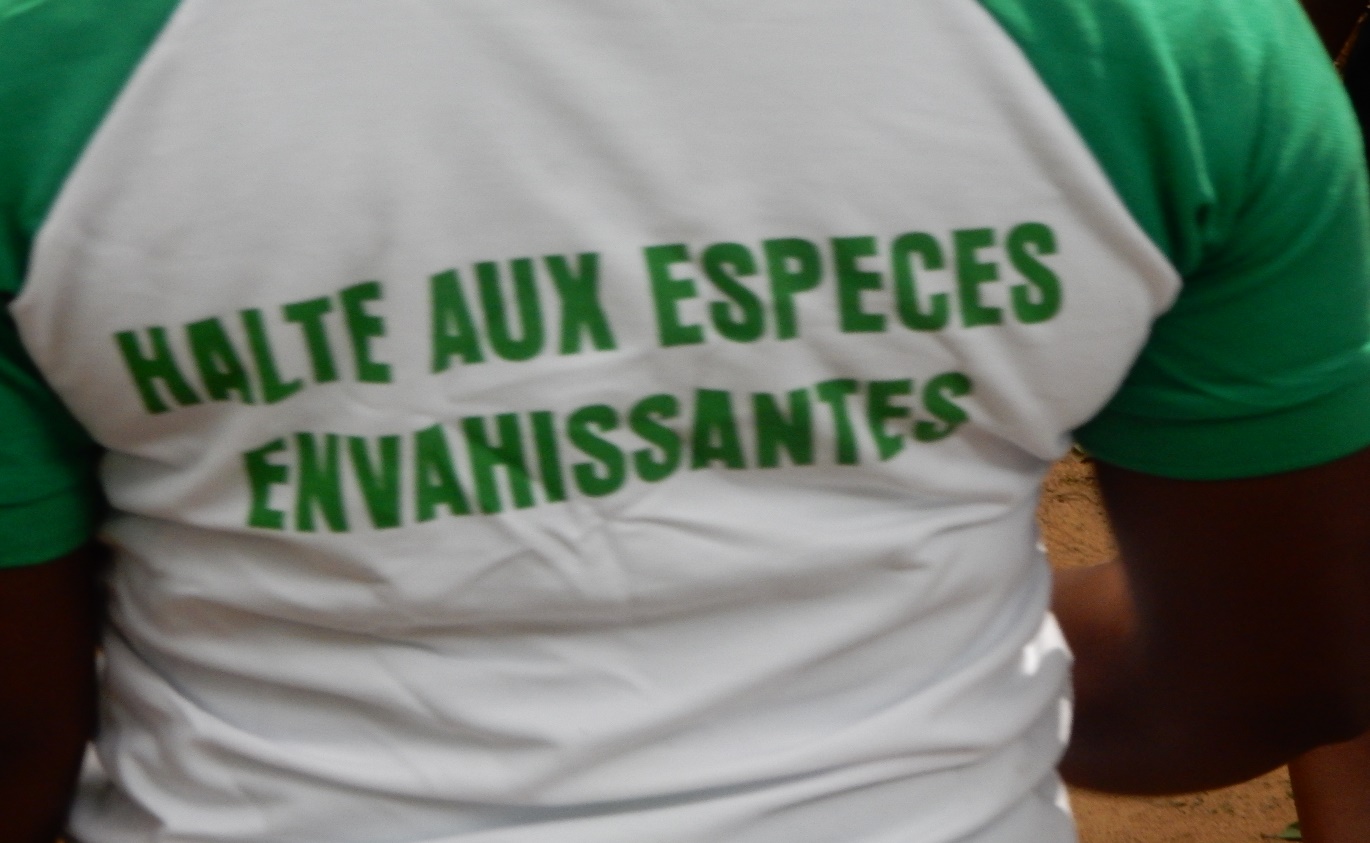 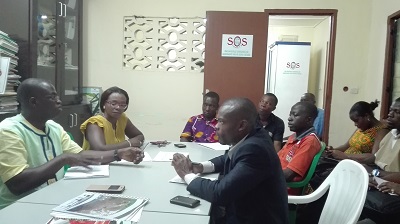